Державні допомоги особам, які постраждали внаслідок аварії на Чорнобильській АЕС
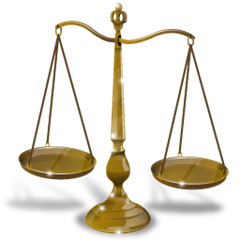 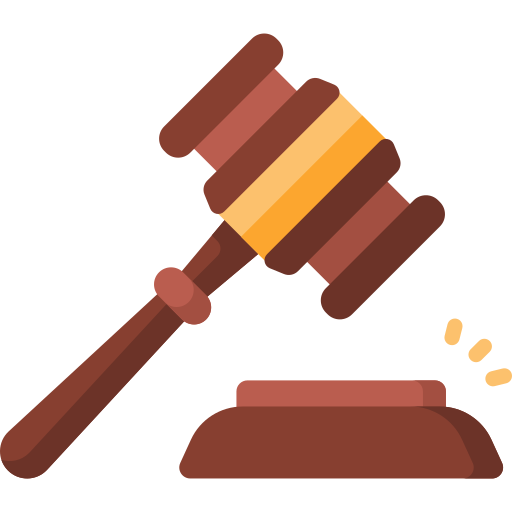 ПЛАН
Чорнобильська катастрофа.
Хто відноситься до постраждалих внаслідок Чорнобильської катастрофи?
Посвідчення
Пільги та компенсації для громадян, постраждалих внаслідок Чорнобильської катастрофи
Чорно́бильська катастро́фа — техногенна екологічно-гуманітарна катастрофа, спричинена двома тепловими вибухами і подальшим руйнуванням четвертого енергоблока Чорнобильської атомної електростанції, розташованої на території України (колишньої УРСР), в ніч на 26 квітня 1986 року.
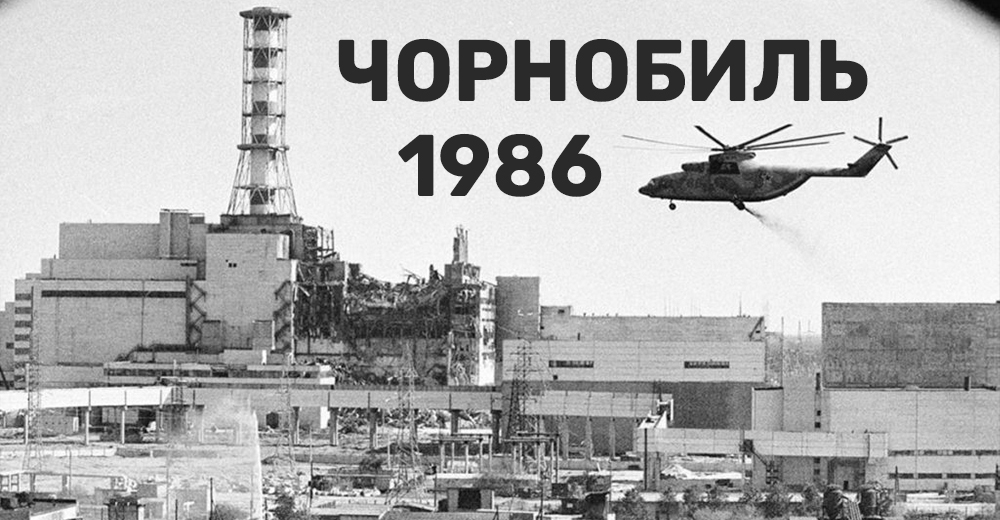 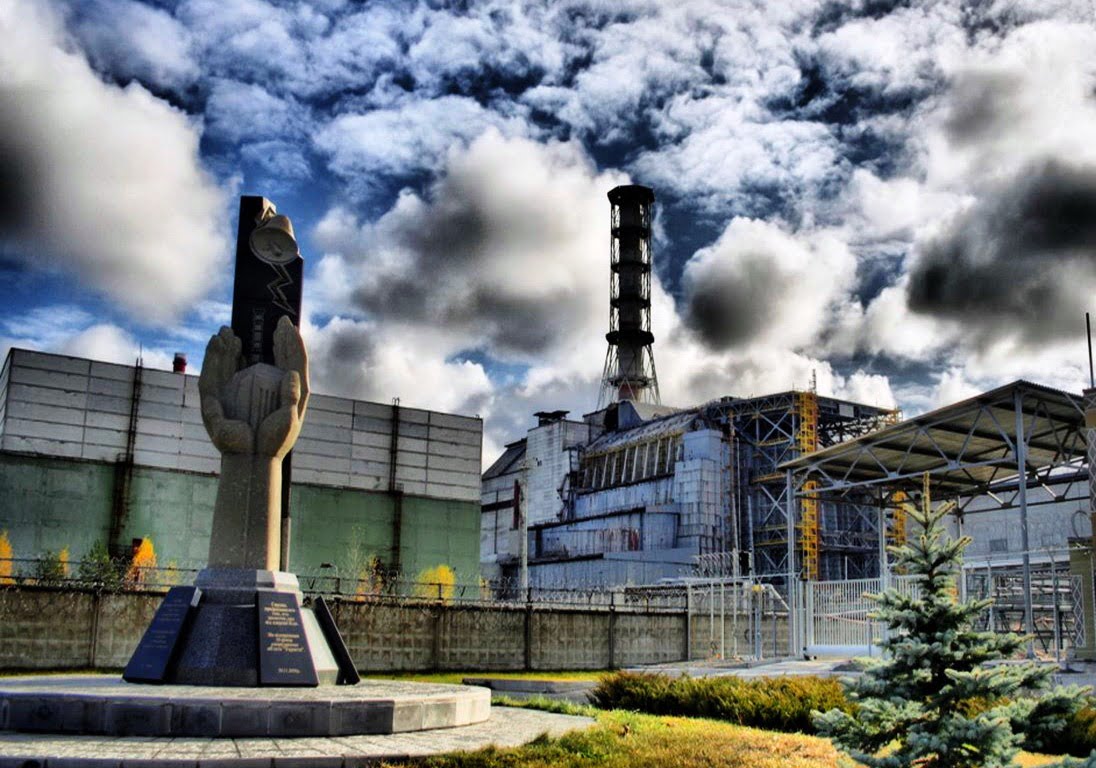 Руйнування мало вибуховий характер, реактор було повністю зруйновано і в довкілля викинуто велику кількість радіоактивних речовин. Відбувся викид потужністю 300 Хіросім. На думку багатьох, ця подія та офіційна реакція на неї, що була продемонстрована Москвою, стала однією з причин розпаду СРСР.
Катастрофа вважається найбільшою за всю історію ядерної енергетики, як за кількістю загиблих і потерпілих від її наслідків людей, так і за економічним збитком.
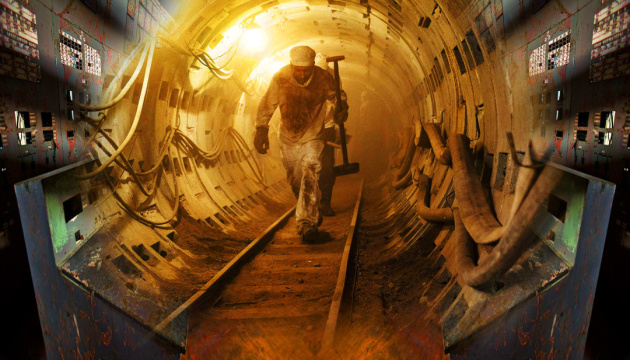 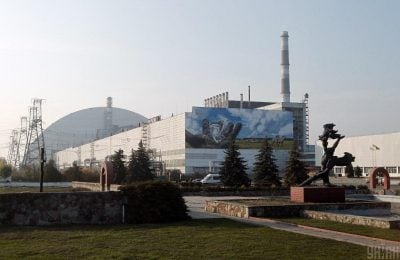 Радіоактивна хмара від аварії пройшла над європейською частиною СРСР, більшою частиною Європи, східною частиною США. Приблизно 60 % радіоактивних речовин осіло на території Білорусі. Близько 200 000 осіб евакуйовано із зон забруднення.
Чорнобильська аварія стала подією великого суспільно-політичного значення для СРСР і світу. Це наклало деякий відбиток на хід розслідування її причин. Підхід до інтерпретації фактів і обставин аварії змінювався з часом і повністю єдиної думки не існує досі.
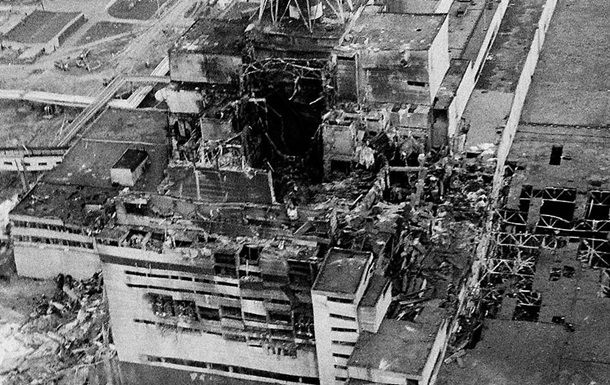 Спершу керівництво УРСР та СРСР намагалося приховати масштаби трагедії, але після повідомлень зі Швеції, де на АЕС Форсмарк було знайдено радіоактивні частинки, принесені з західної частини СРСР, та оцінки обсягів зараження, розпочалася евакуація близько 130 000 мешканців Київської області із забруднених районів. Радіоактивного ураження зазнали близько 600 000 осіб, насамперед ліквідатори катастрофи. Навколо ЧАЕС створено 30-кілометрову зону відчуження
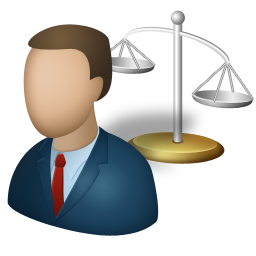 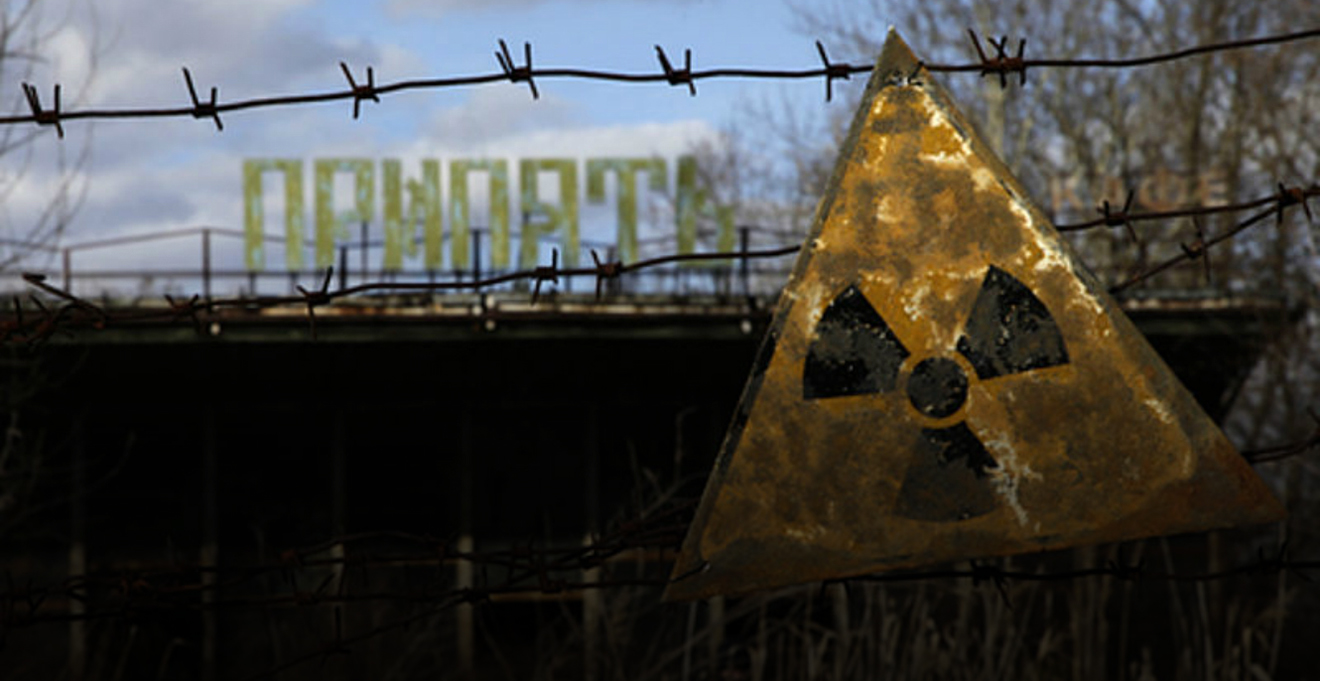 До постраждалих внаслідок Чорнобильської катастрофи відносяться:
Згідно з Порядком учасникам ліквідації наслідків аварії на Чорнобильській АЕС посвідчення видаються на підставі одного з таких документів:
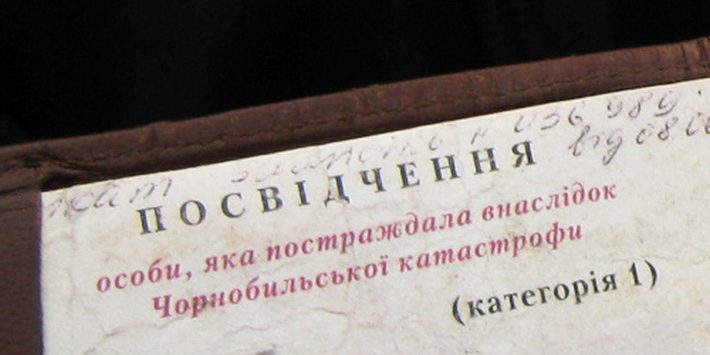 Посвідчення - документ, що підтверджує статус громадян, які постраждали внаслідок Чорнобильської катастрофи та надає право користуватися пільгами й компенсаціями, встановленими Законом України "Про статус і соціальний захист громадян, які постраждали внаслідок Чорнобильської катастрофи", іншими актами законодавства.
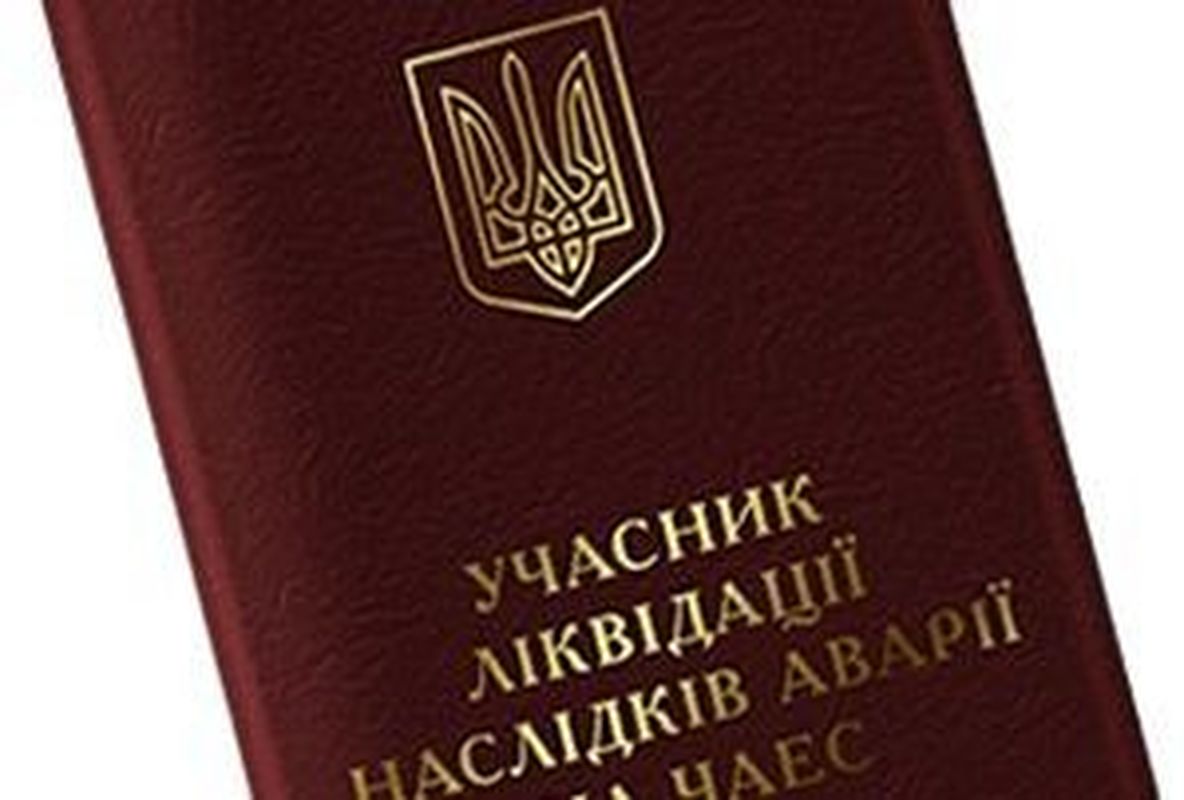 Для отриманням посвідчення необхідно звертатися до уповноважених органів за поданням райдержадміністрацій за місцем проживання (реєстрації).
Видача посвідчення є безоплатною.
Рішення про видачу або відмову у видачі посвідчення приймається у місячний термін з дня надходження необхідних документів до органу, що видає посвідчення.
Призначення пільг і компенсацій громадянам постраждалим внаслідок Чорнобильської катастрофи здійснюється за єдиною заявою відповідно до наказу Міністерства соціальної політики України від 21 квітня 2015 року № 441 "Про затвердження форми Заяви про призначення усіх видів соціальної допомоги, компенсацій та пільг"
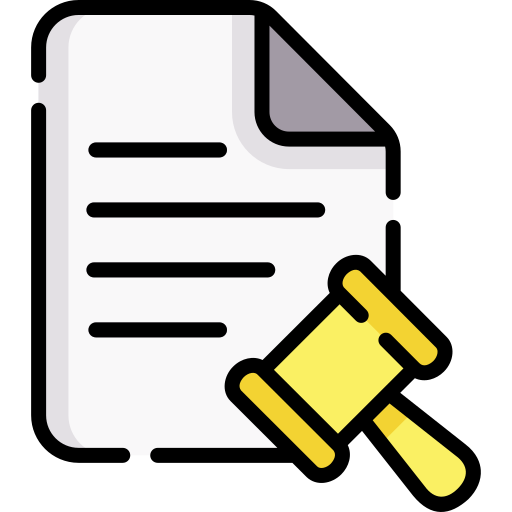 Пільги та компенсації для громадян, постраждалих внаслідок Чорнобильської катастрофи
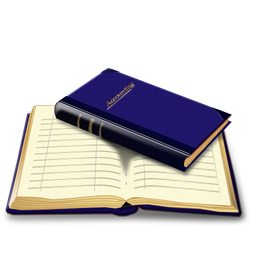 Законом України "Про статус і соціальний захист громадян, які постраждали внаслідок Чорнобильської катастрофи" встановлено гарантовані державою компенсаційні виплати, доплати, різні види допомоги та пільги, які стосуються постраждалих внаслідок Чорнобильської катастрофи громадян відповідно до визначених категорій.
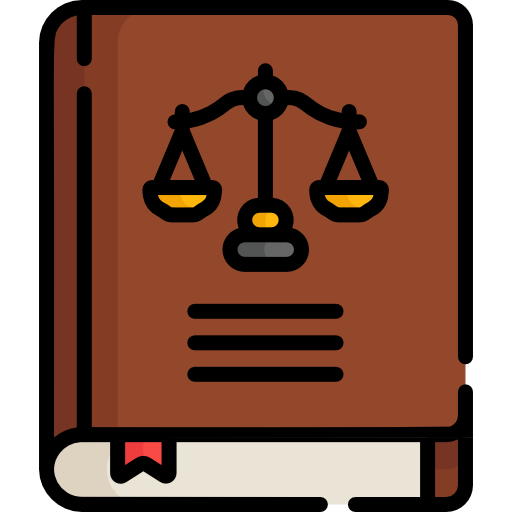 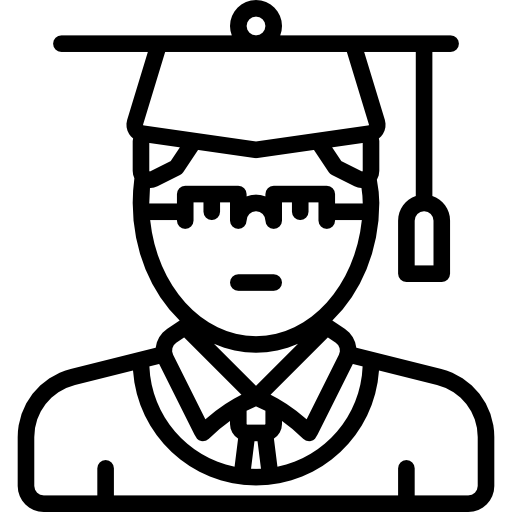 Для громадян, які постраждали внаслідок Чорнобильської катастрофи, передбачені такі основні пільги та компенсації:
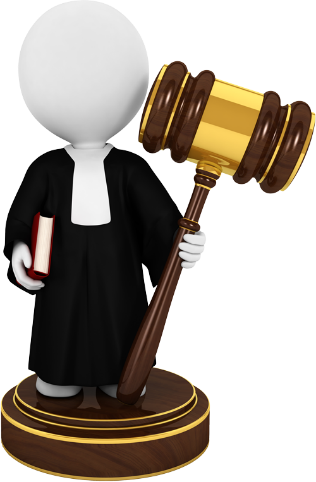 Для потерпілих від Чорнобильської катастрофи дітей до досягнення ними 18 років передбачено такі основні компенсації та пільги:
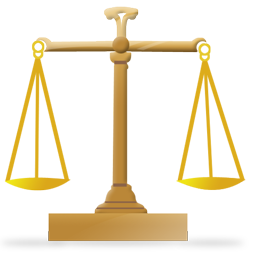 Для дітей, яким встановлено інвалідність, пов'язану з Чорнобильською катастрофою, крім вищезазначених додатково надаються такі пільги:
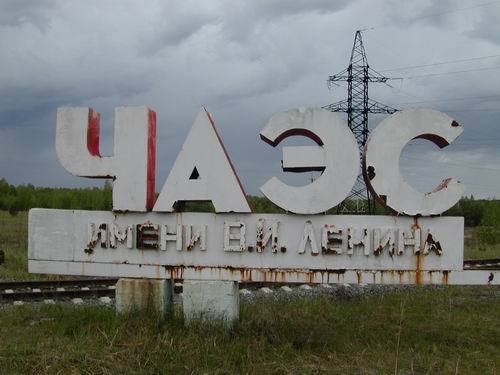 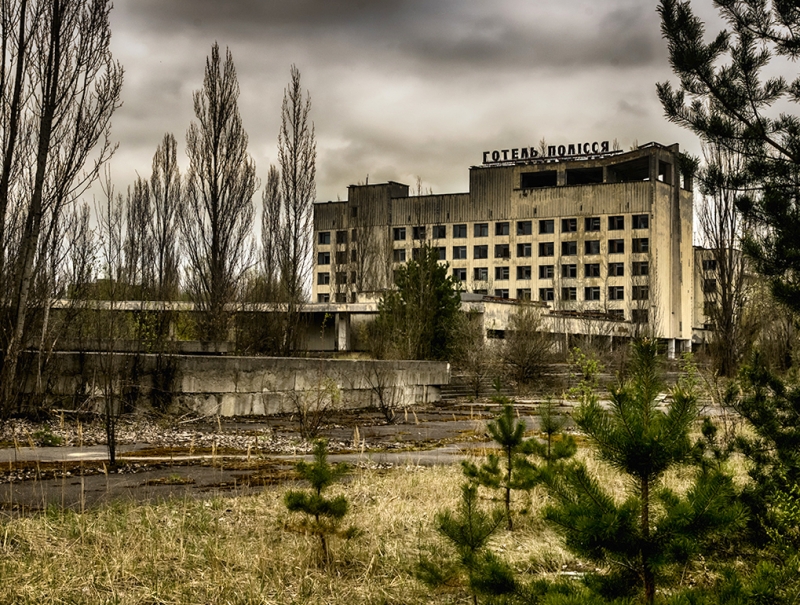 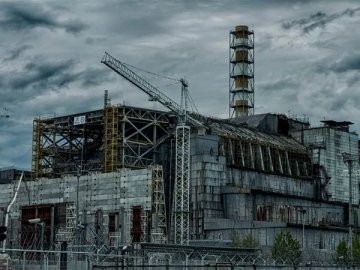 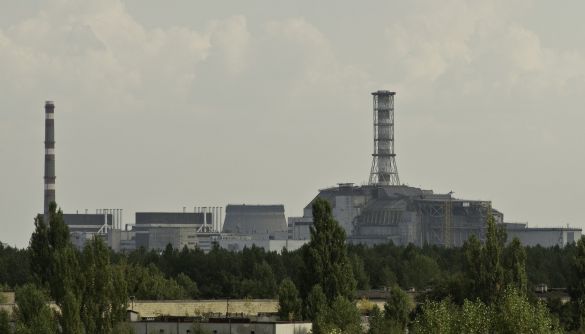 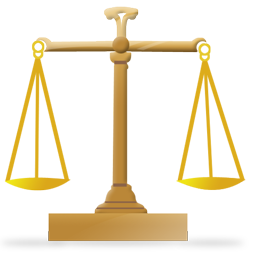 Перелік використаної літератури
Сайт СБУ. Довідка 6-го Управління КДБ УРСР про хід робіт з ліквідації наслідків аварії на Чорнобильській АЕС. 4 травня 1986
Національна доповідь «20 років Чорнобильської катастрофи: погляд в майбутнє»3.2.3. Дози на маршруті евакуації (Сторінка 38)
У статті для Вікіпедії
ЗАКОН УКРАЇНИ Про статус і соціальний захист громадян, які постраждали внаслідок Чорнобильської катастрофи